Nella puntata precedente:
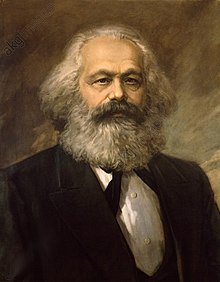 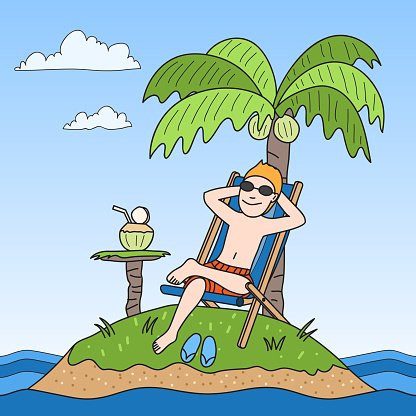 1
ATTIVITÀ IN GRUPPO
Videomaker per un giorno:

Montate insieme un video su questo corso. 
Dividetevi in 2 gruppi: il primo gruppo dovrà occuparsi della prima parte, il secondo gruppo della seconda parte
2
ATTIVITÀ IN GRUPPO
Di chi cosa parlare?

Introduzione (perché vi siete iscritti/e a questo corso? Che cosa vi aspettavate dal corso?) 

Cosa ti è piaciuto di questo corso? (quali autori e/o frasi ti sono rimasti più impressi e perché?)
Dì la cosa che ti è rimasta più impressa di questo PON
Cosa miglioreresti di questo corso?
3